Mr Bean’s diary - part 3
Pylos Messinia
December 2016
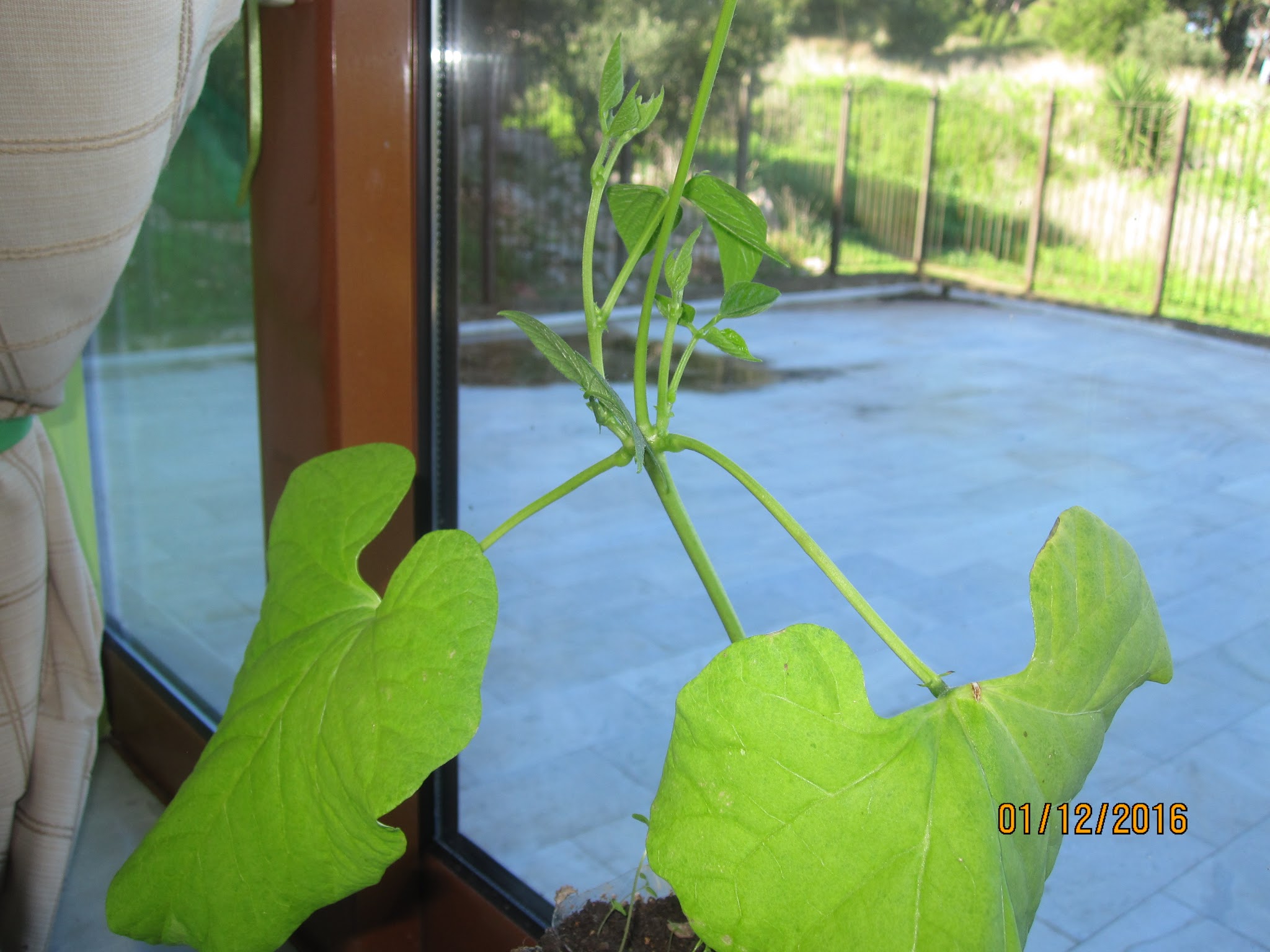 Giant bean is growing
More leaves...
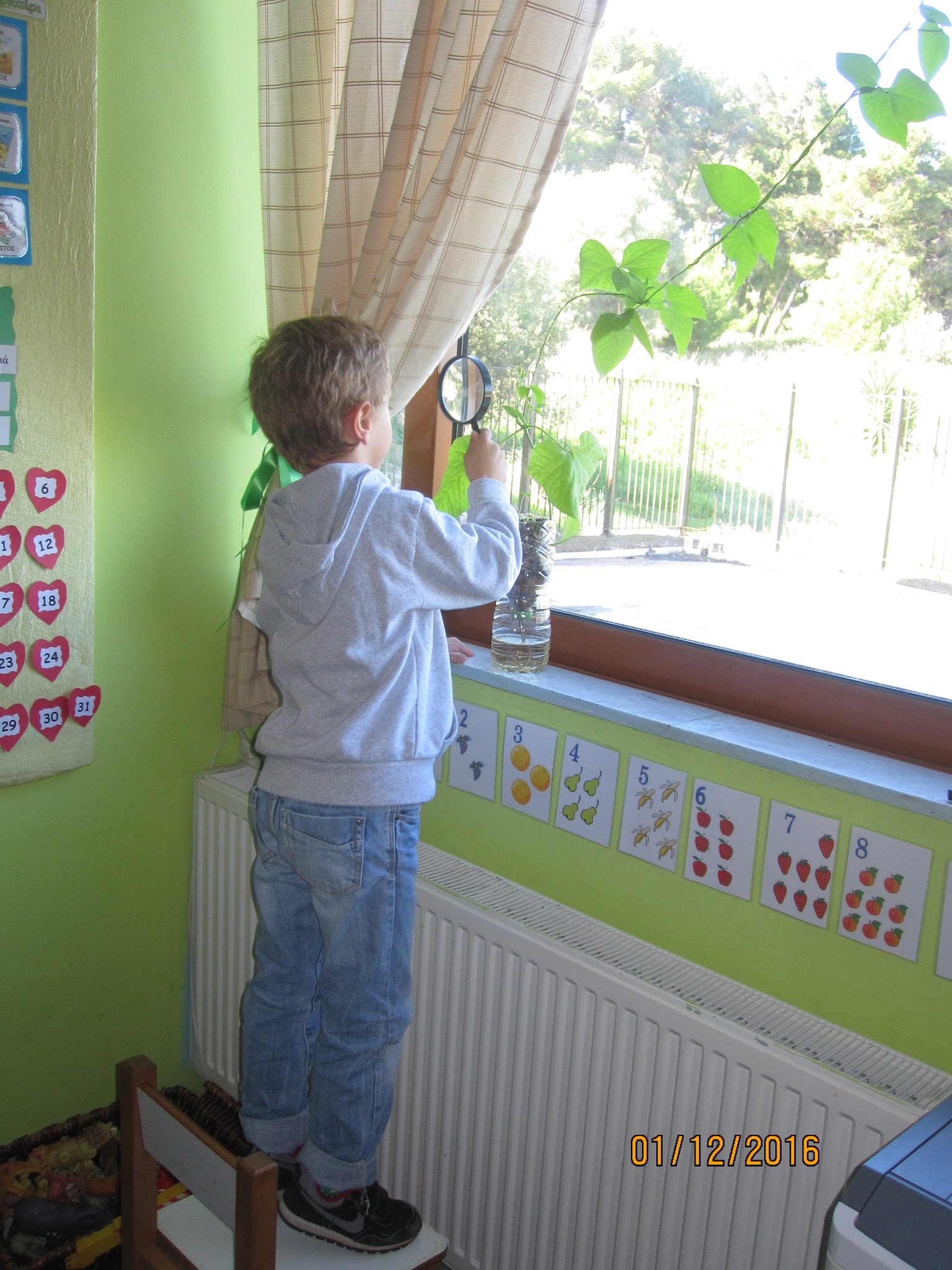 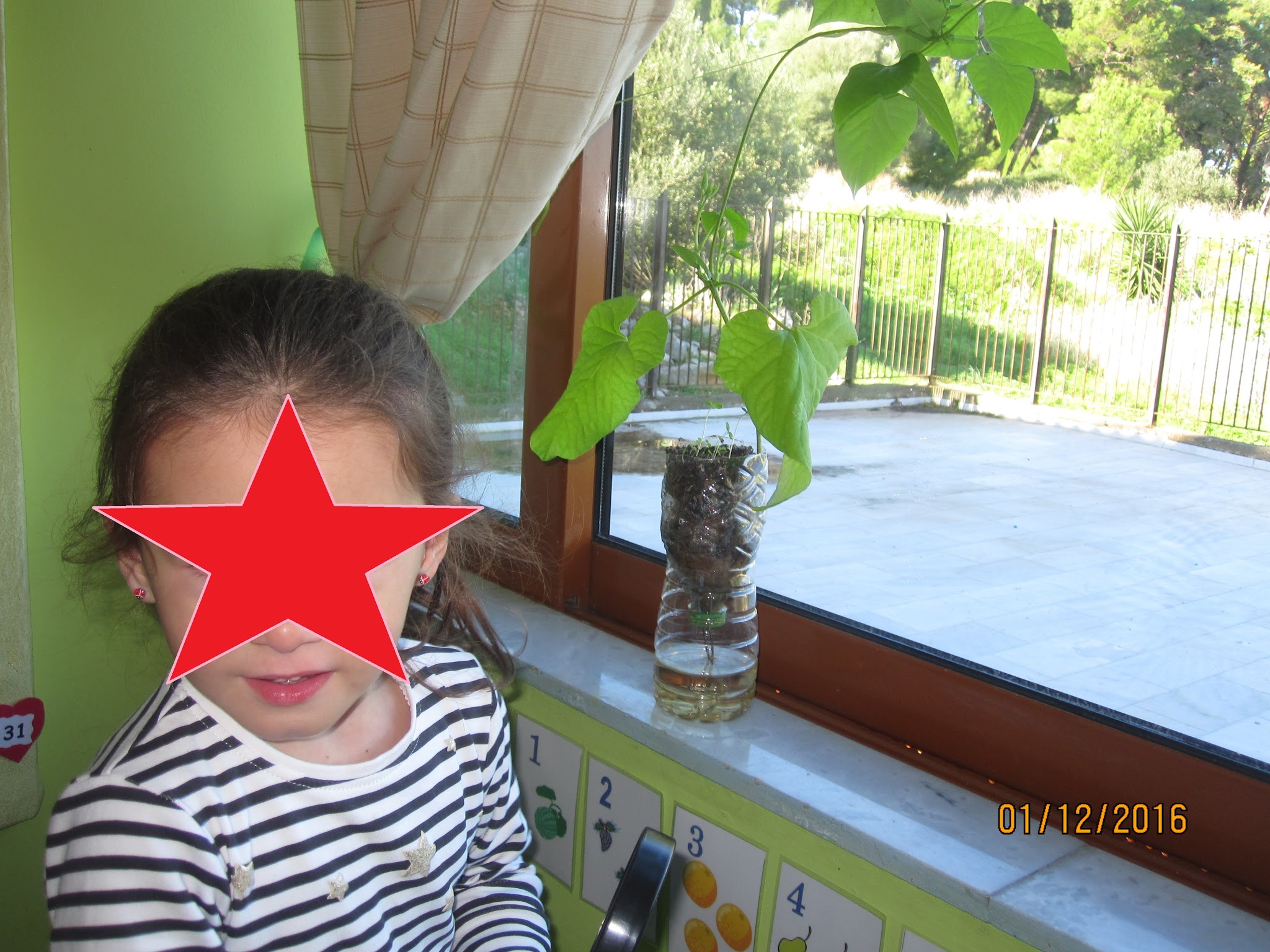 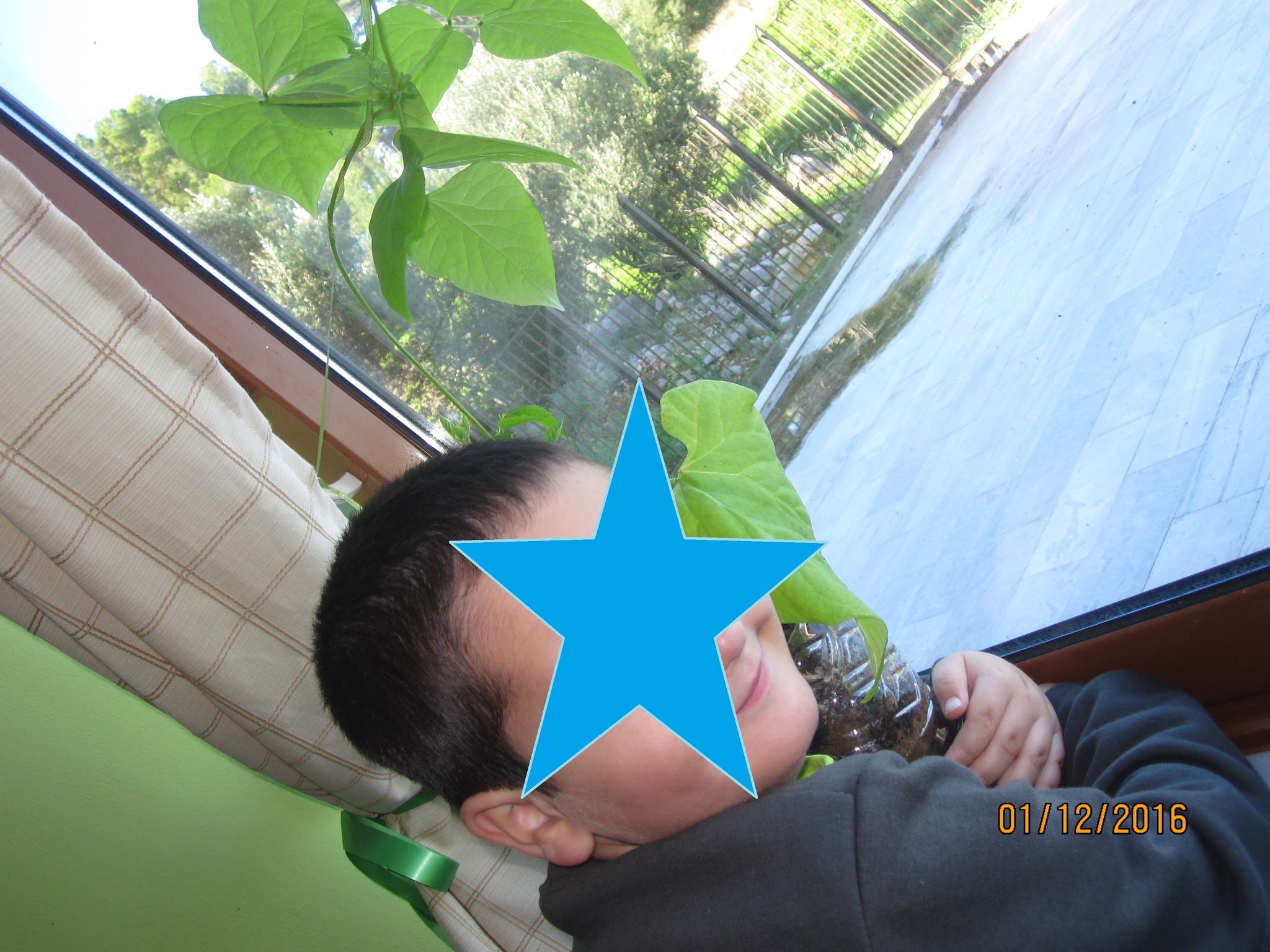 We love our beans!
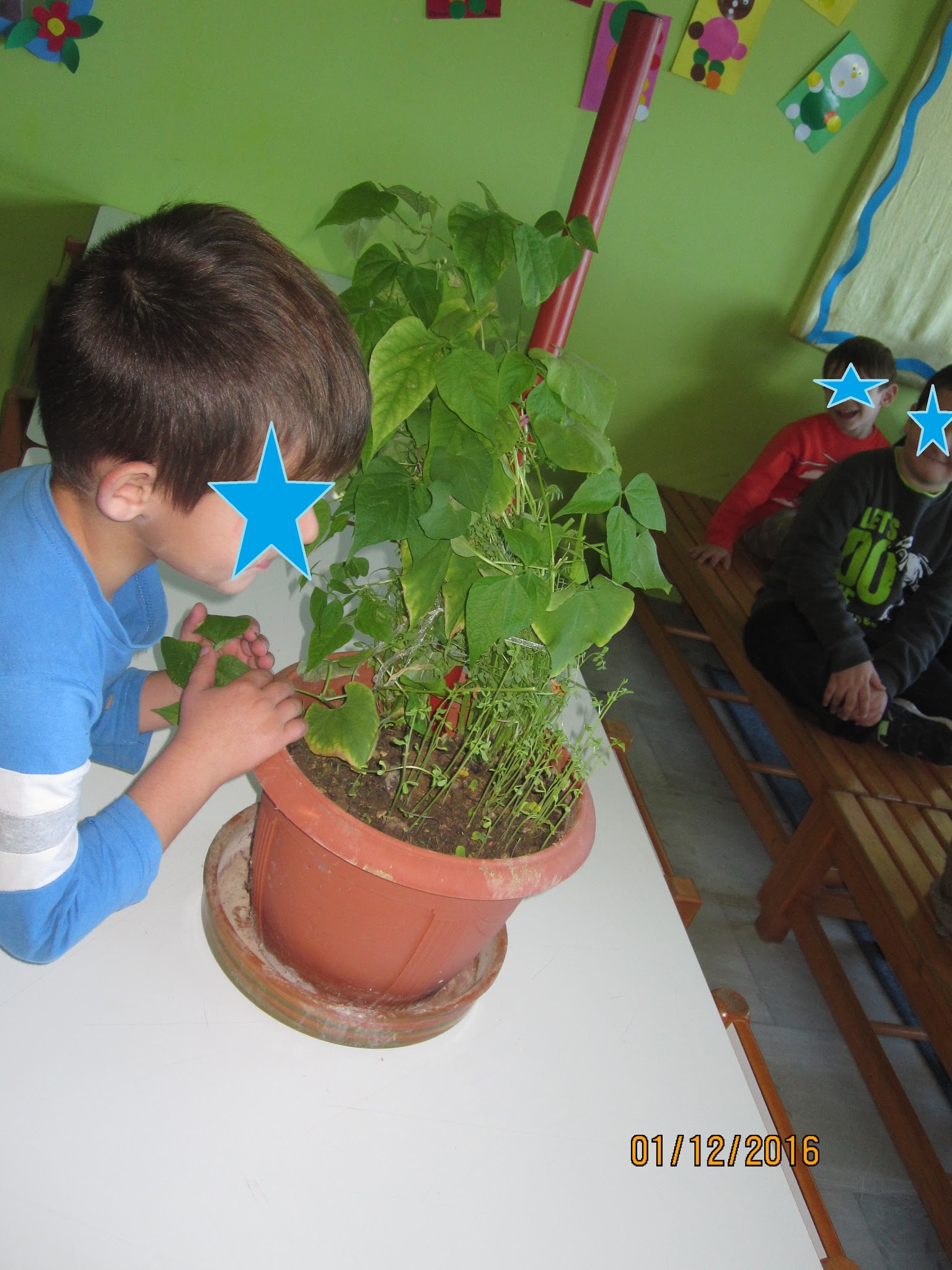 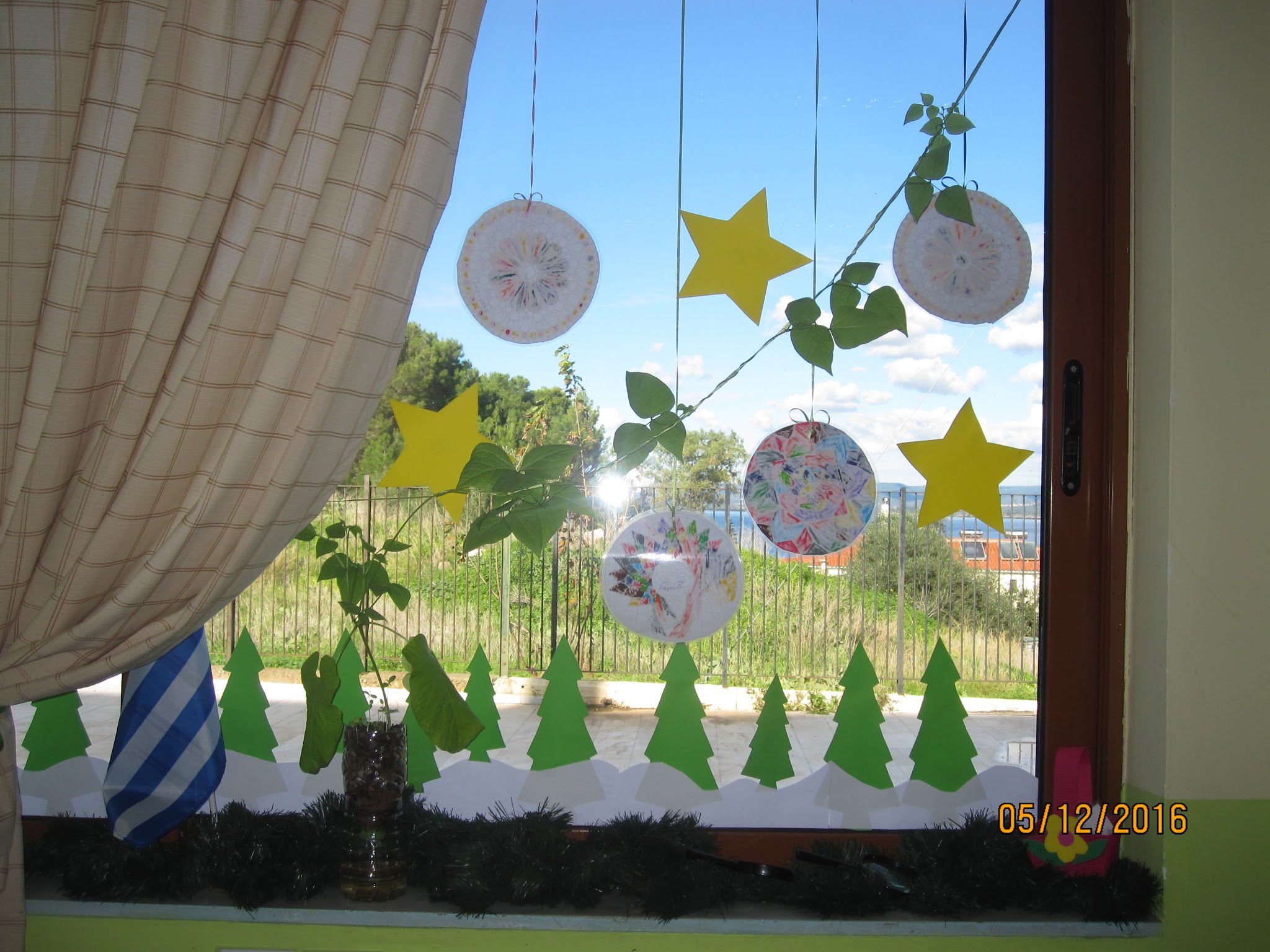 Giant bean decorated for Christmas
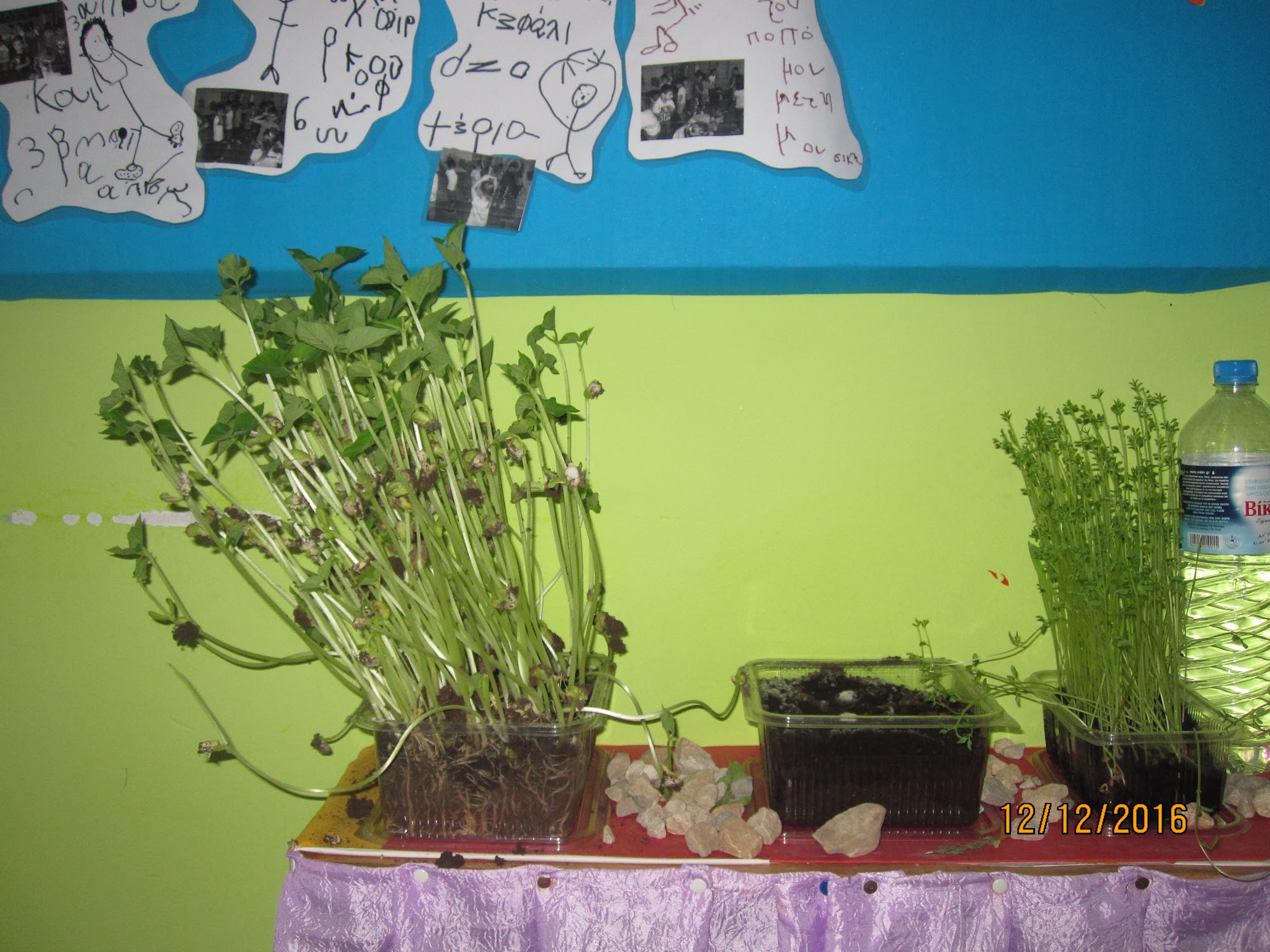 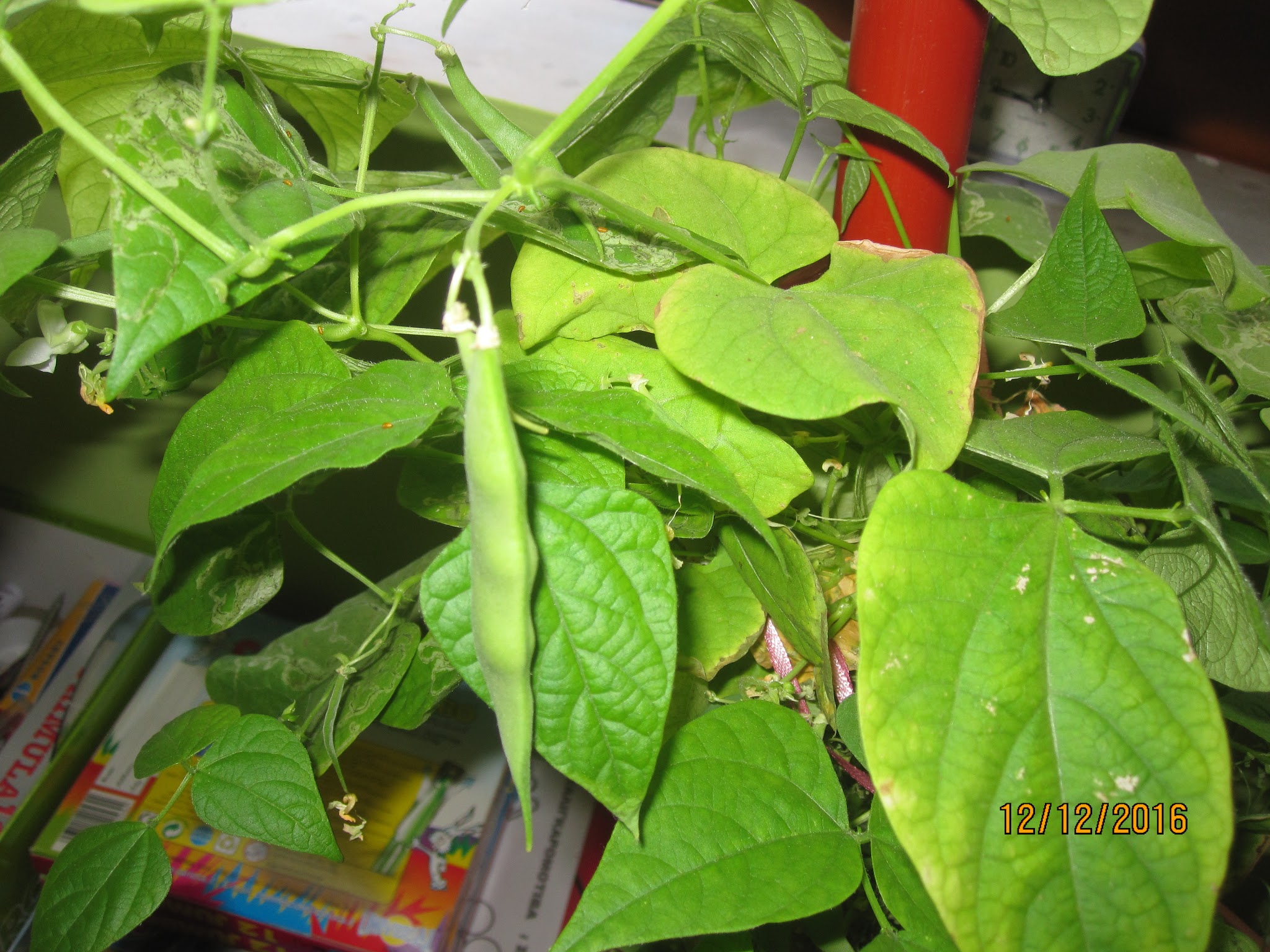 Our beans are growing byt we think that something is going wrong…
Is it a disease?
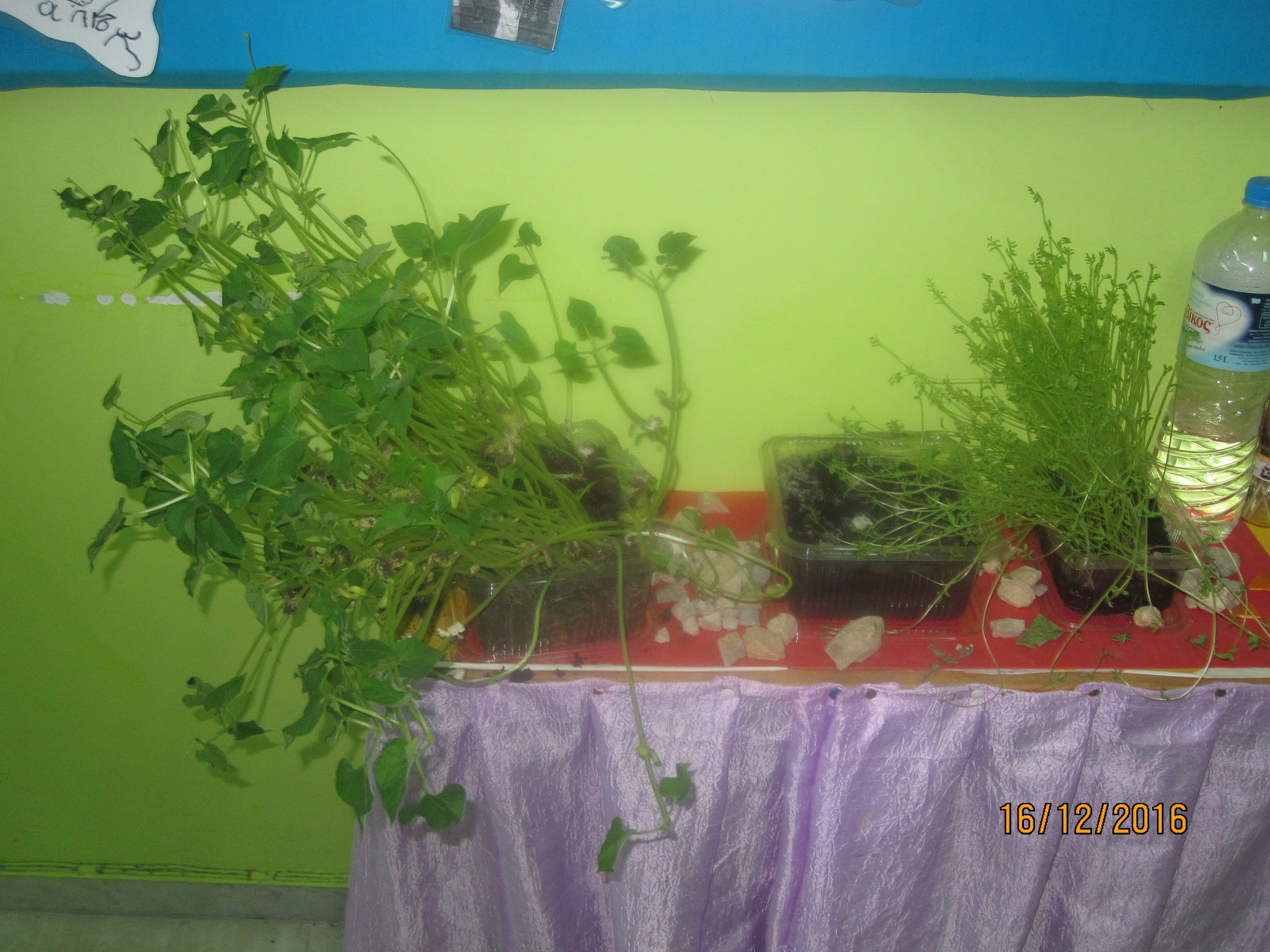 1.They look like beans and lentils forest…
2.They are trying to find light that’s why they turned left.
3.The other on the centre rotted, … too much water...
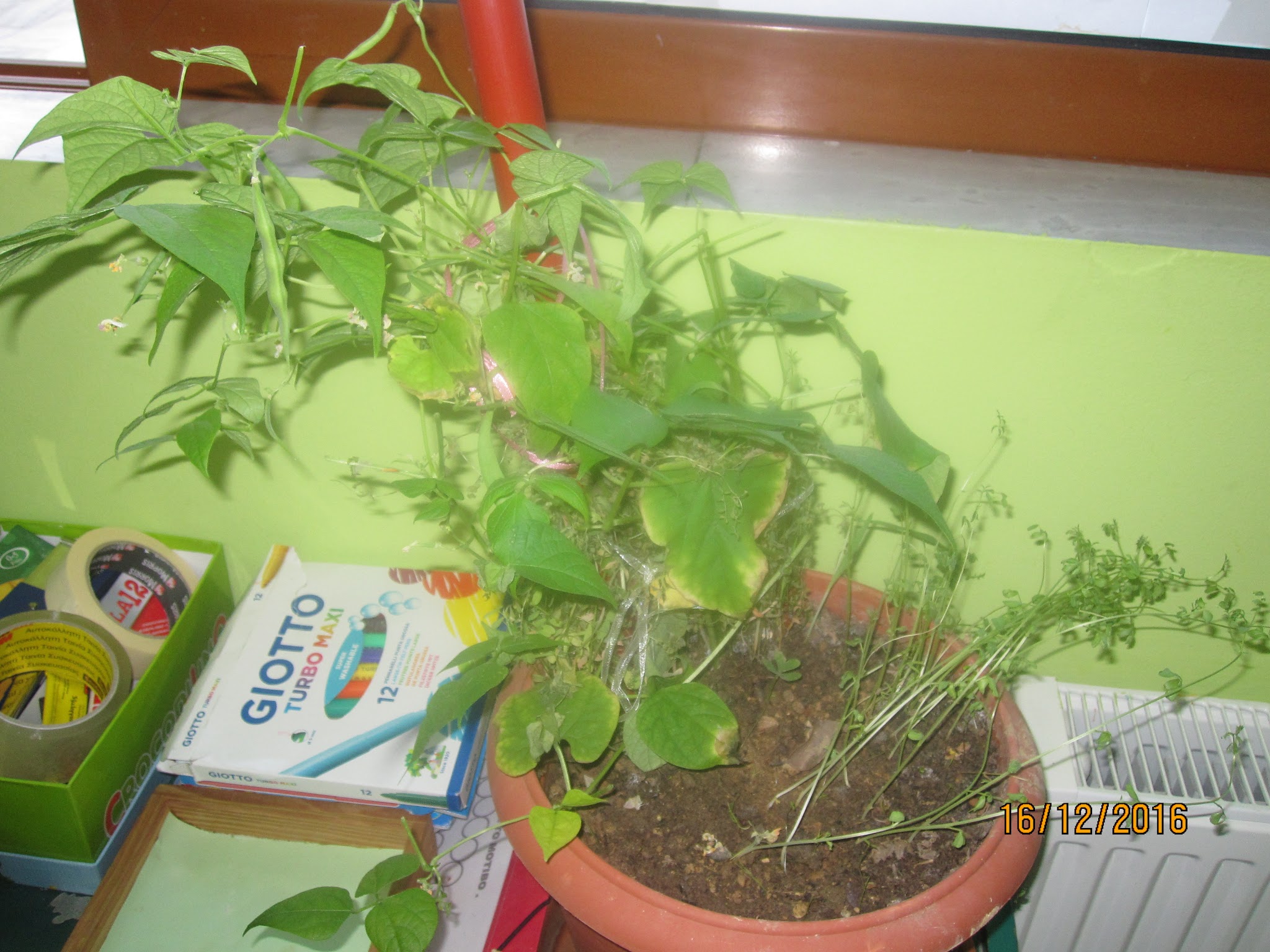 Beans & lentils, leaves, flowers,    beans, & disease...
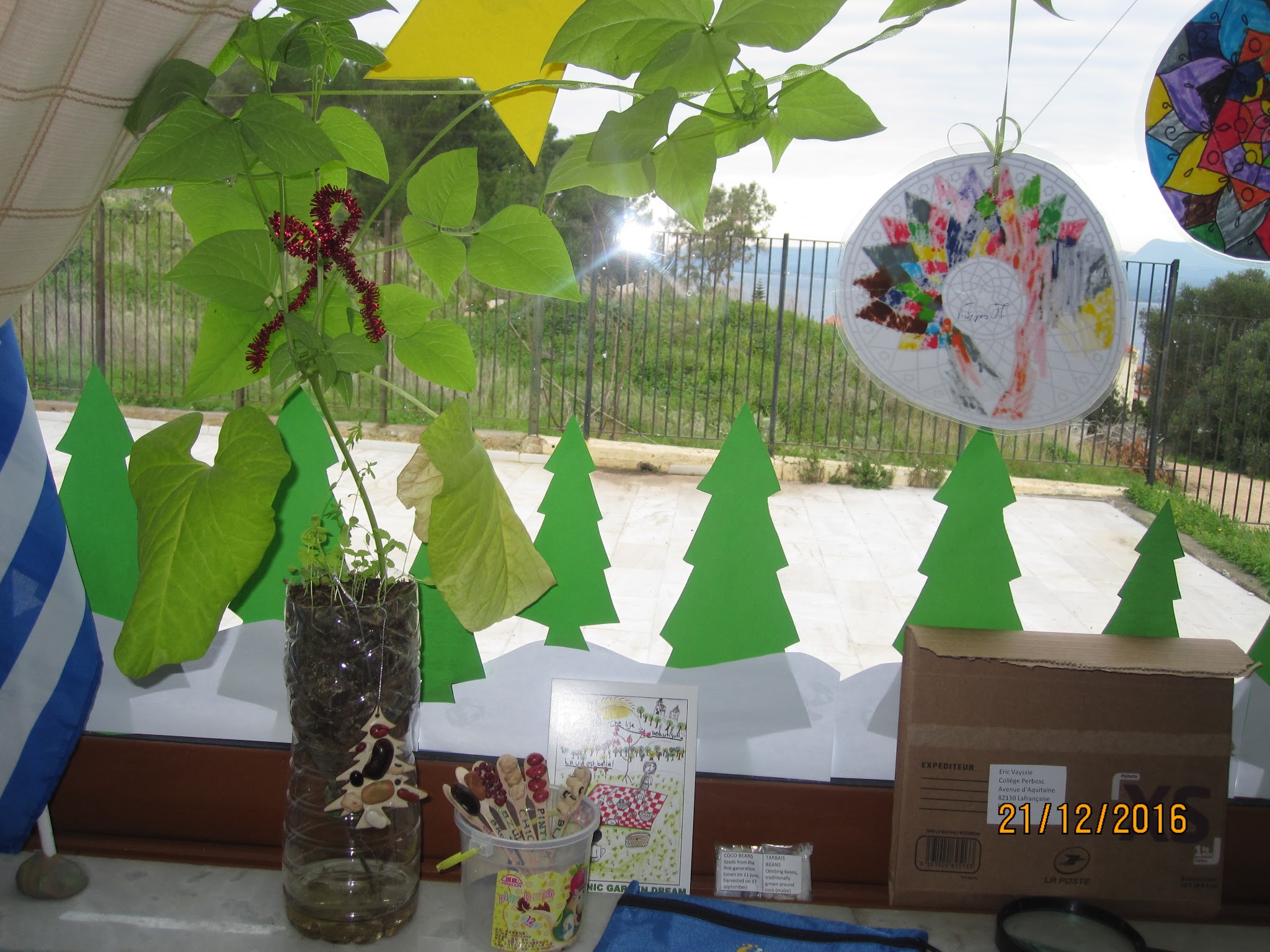 Giant beans were decorated with the ornaments received from France!!!
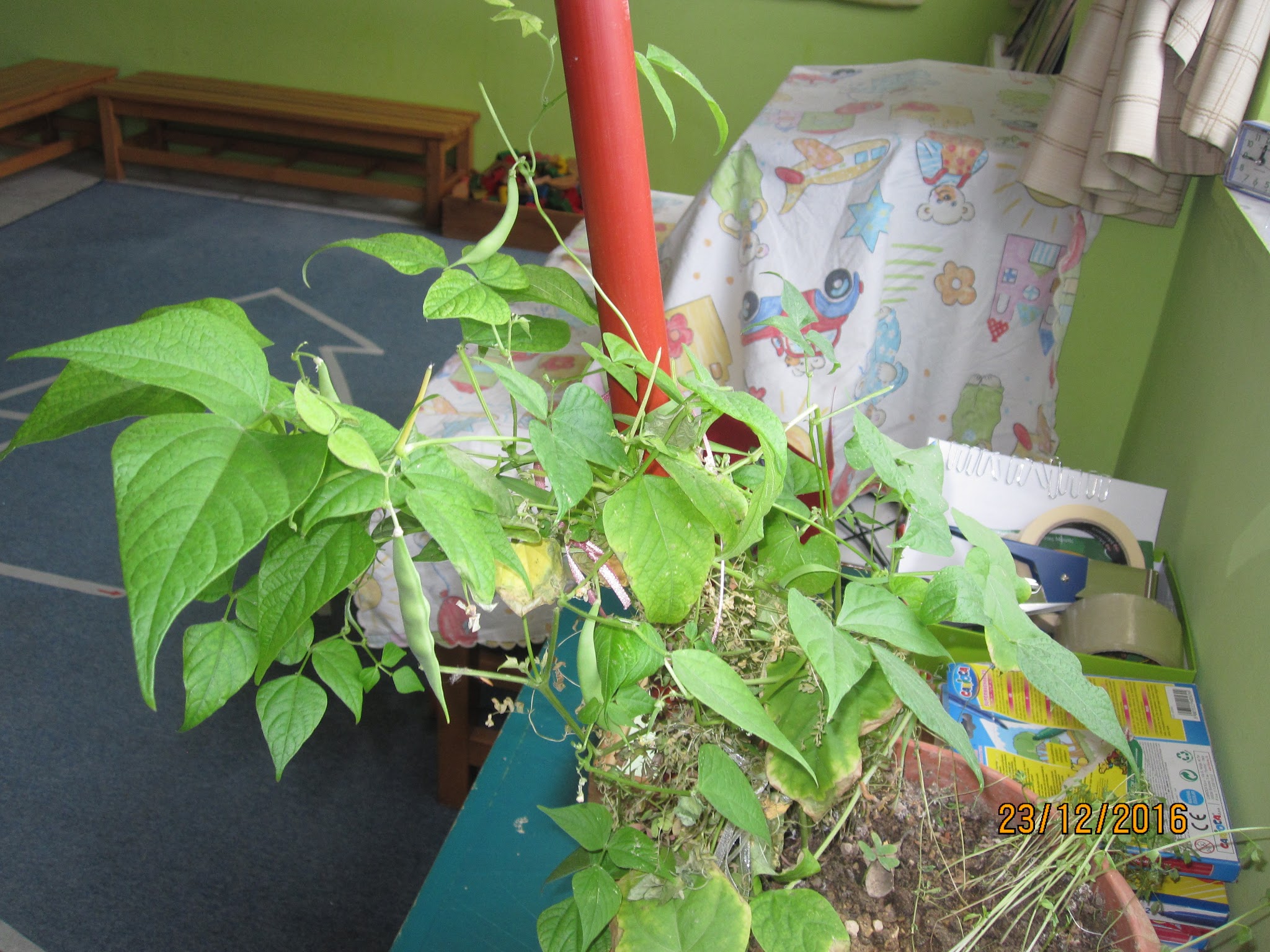 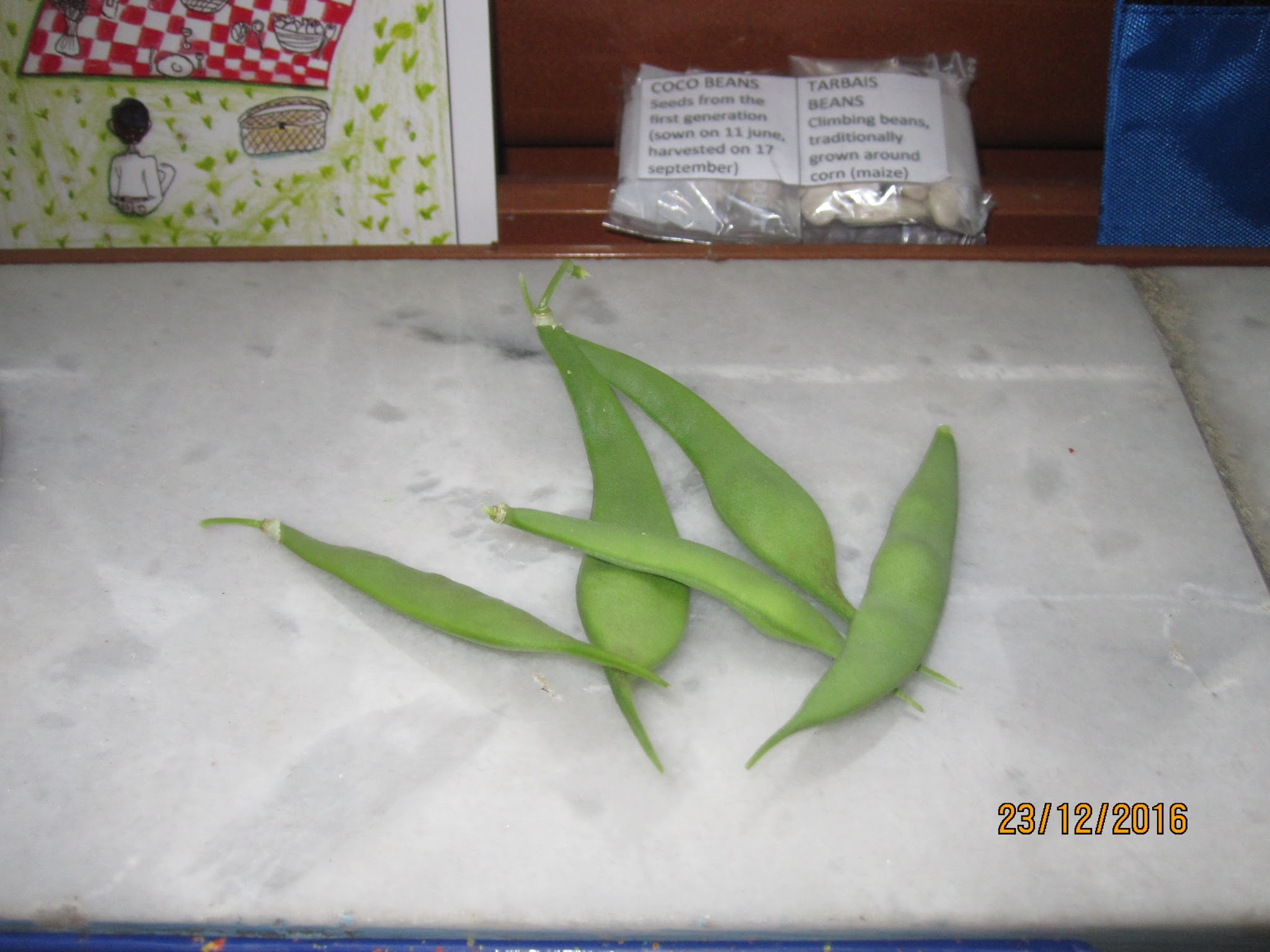 Harvest time before Christmas holidays.
Five little beans…

Merry Christmas!!!
Merry Christmas 
&
  Happy New Year

We will see you next year…

Kids took beans and lentils at their homes for holidays to take care of them.